Semantisatieverhaal:
Tegenwoordig, dat  betekent nu, in deze tijd, zijn er veel mensen die een huisdier hebben. Vaak is dat een hond of een kat. In veel gezinnen hebben ze een hond of een poes. Veel mensen vinden het leuk om een huisdier te nemen als het nog een jong is. Het jong is het jonge dier. Dus een puppy of een kitten. Hartstikke leuk en lief natuurlijk. Toch zijn er ook mensen die het beu zijn om elke dag met een hond te wandelen of de kattenbak te verschonen. Iets beu zijn betekent iets niet meer leuk vinden. De oplossing hiervoor is eenvoudig. De oplossing  is  het antwoord op een vraag of een probleem. Neem een dier dat niet uitgelaten hoef te worden en die geen kattenbak nodig heeft. Neem een hagedis of een aap! Maar… deze dieren horen eigenlijk vooral thuis in de natuur hè, dat is de wereld van planten en dieren. En daar moeten ze ook blijven. Het is zelfs verboden om een aap in huis te houden. Het meest bijzondere huisdier dat ik ken is de Afrikaanse reuzenslak. Hij ziet eruit als een gewone slak zoals we die kennen. Met een huisje op zijn rug en 2 antennes op zijn hoofd. De antenne is de voelspriet, een dun ding op de kop van een dier waar hij mee voelt. De Afrikaanse reuzenslak is alleen veel groter. Je kan hem oppakken en met hem knuffelen. Hij heeft niet veel extra zorg nodig. Je moet hem af en toe nat sproeien met water en het is belangrijk goed op zijn voedsel, op het eten te letten. Hij kan geen groenten eten uit de supermarkt want die zijn giftig voor hem. De Afrikaanse reuzenslak is een vrolijk en interessant dier. Dit vertelt “de Slakkenman” op zijn website. Kijk straks ook maar eens goed naar het filmpje. Wat denken jullie: is de Afrikaanse reuzenslak ook jullie ideale huisdier?

https://www.ad.nl/video/kanalen/rotterdams-dagblad~c434/series/verhaal-van-de-dag~s1049/dick-de-slakkenman~p80849

Let op: Zet het filmpje van tevoren even klaar. Er is reclame voor.
[Speaker Notes: Tegenwoordig: nu, in deze tijd
Het voedsel: het eten
De antenne: de voelspriet, een dun ding op de kop van een dier waar hij mee voelt
Iets beu zijn: iets niet meer leuk vinden
Het jong: het jonge dier
De natuur: de wereld van de planten en dieren
De oplossing: het antwoord op een vraag of een probleem]
Mariët  Bolder-Koster
Gerarda Das
Mandy Routledge
Francis Vrielink
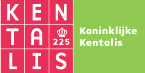 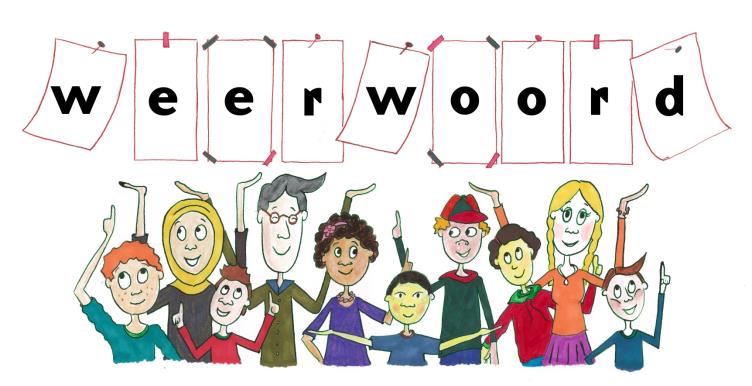 Week 35 – 25 augustus 2020
Niveau AA
tegenwoordig
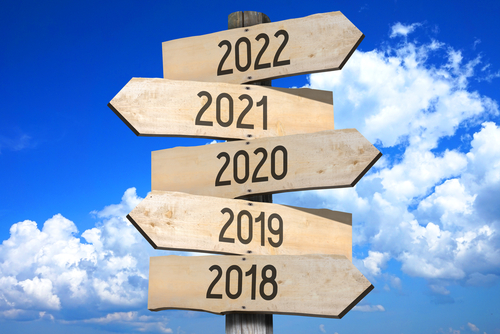 het jong
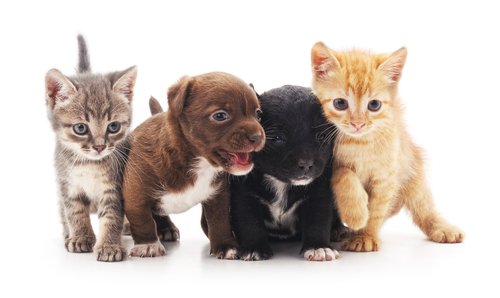 iets beu zijn
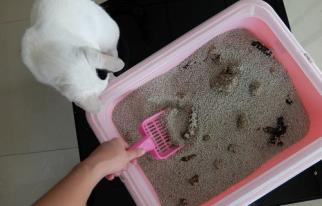 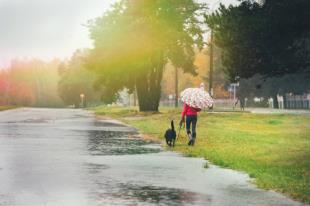 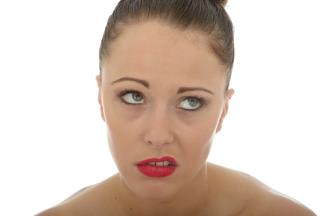 de oplossing
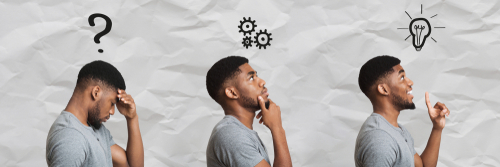 de natuur
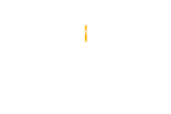 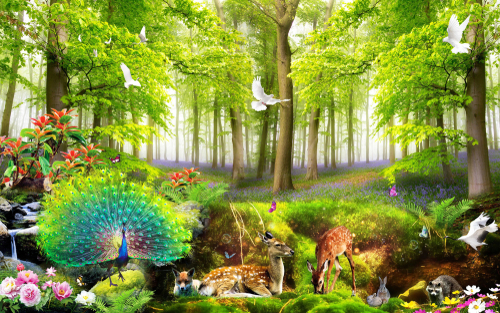 de antenne
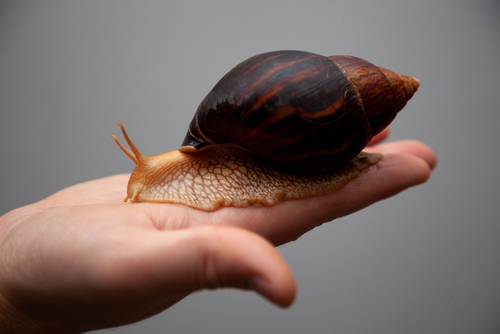 het voedsel
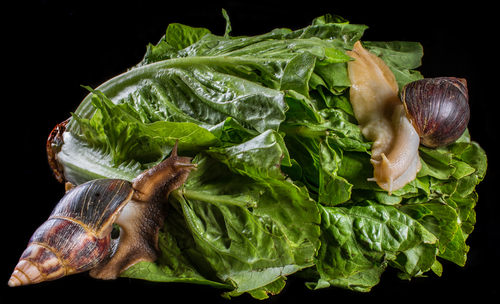 Op de woordmuur:
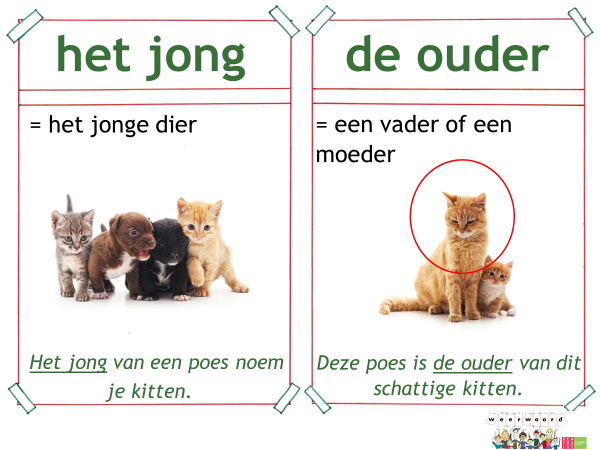 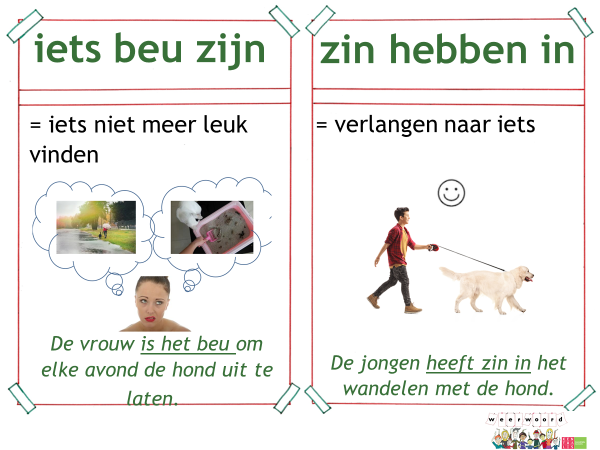 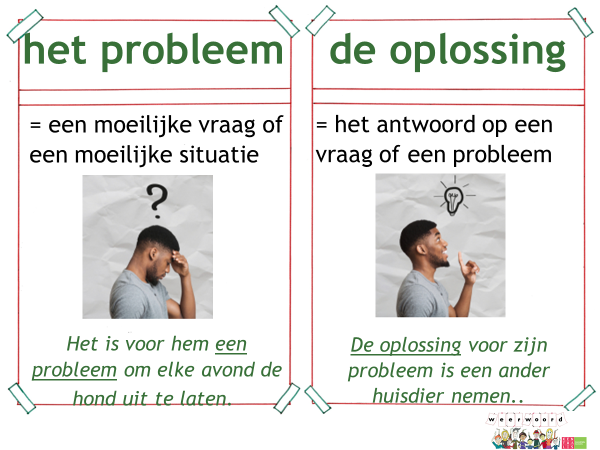 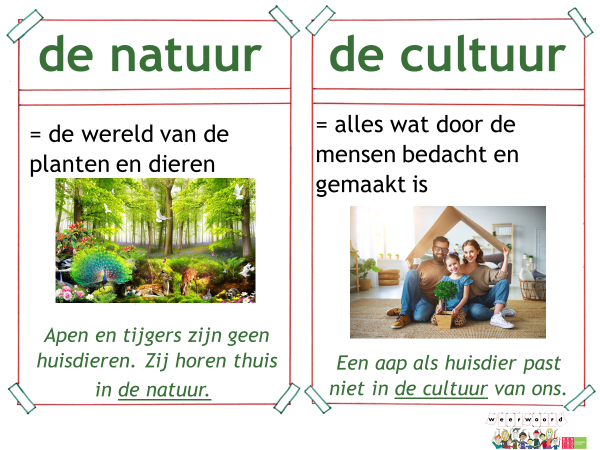 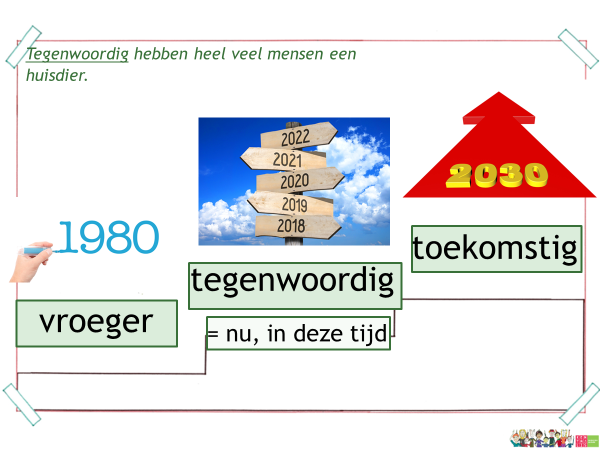 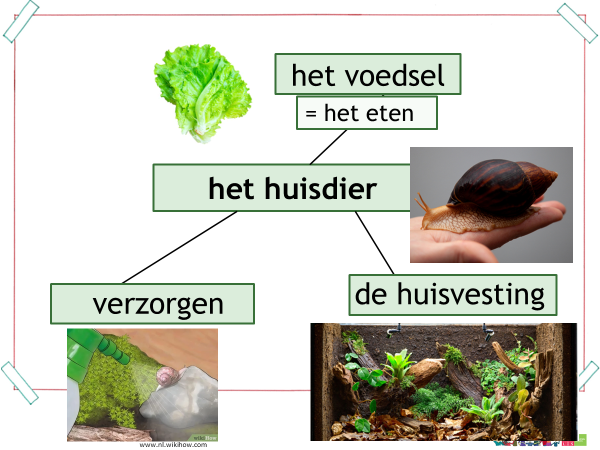 de antenne
= de voelspriet, een dun ding op de kop van een dier waar hij mee voelt





De slak heeft 2 antennes op zijn hoofd.
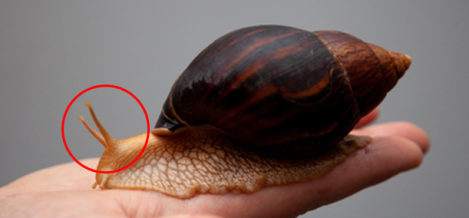 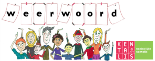